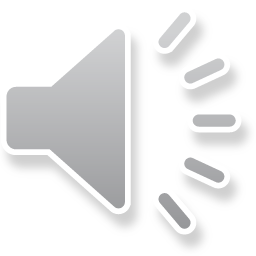 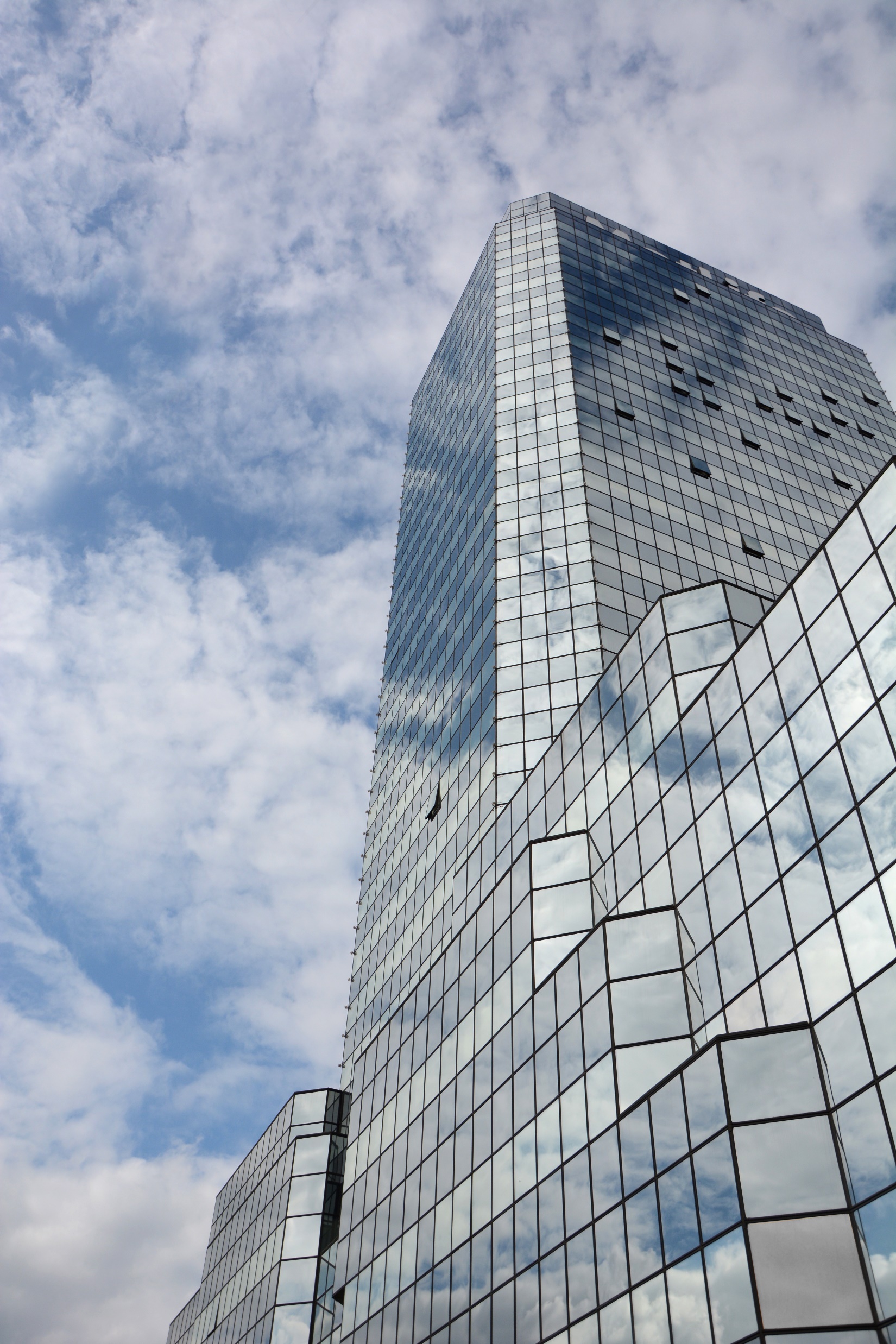 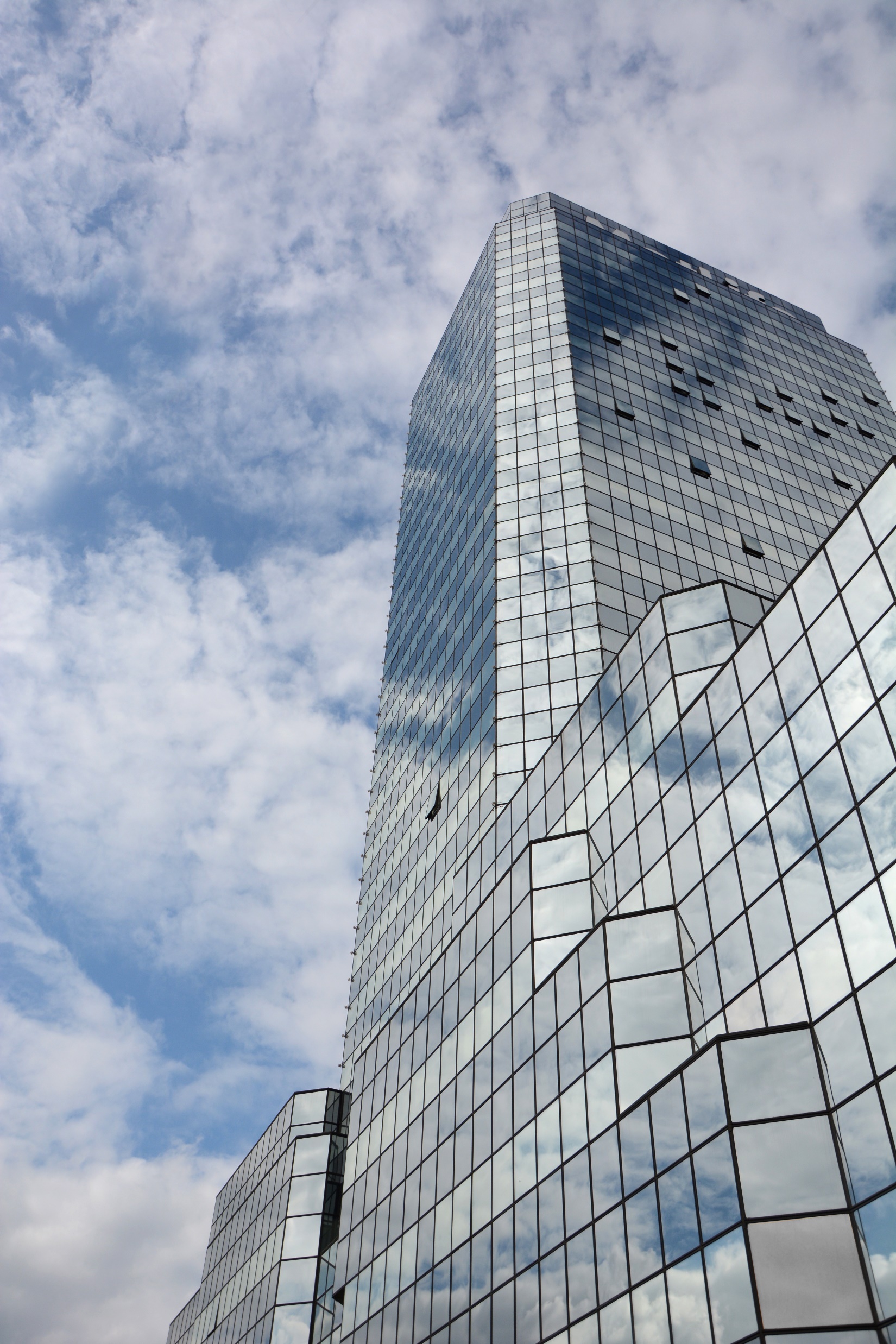 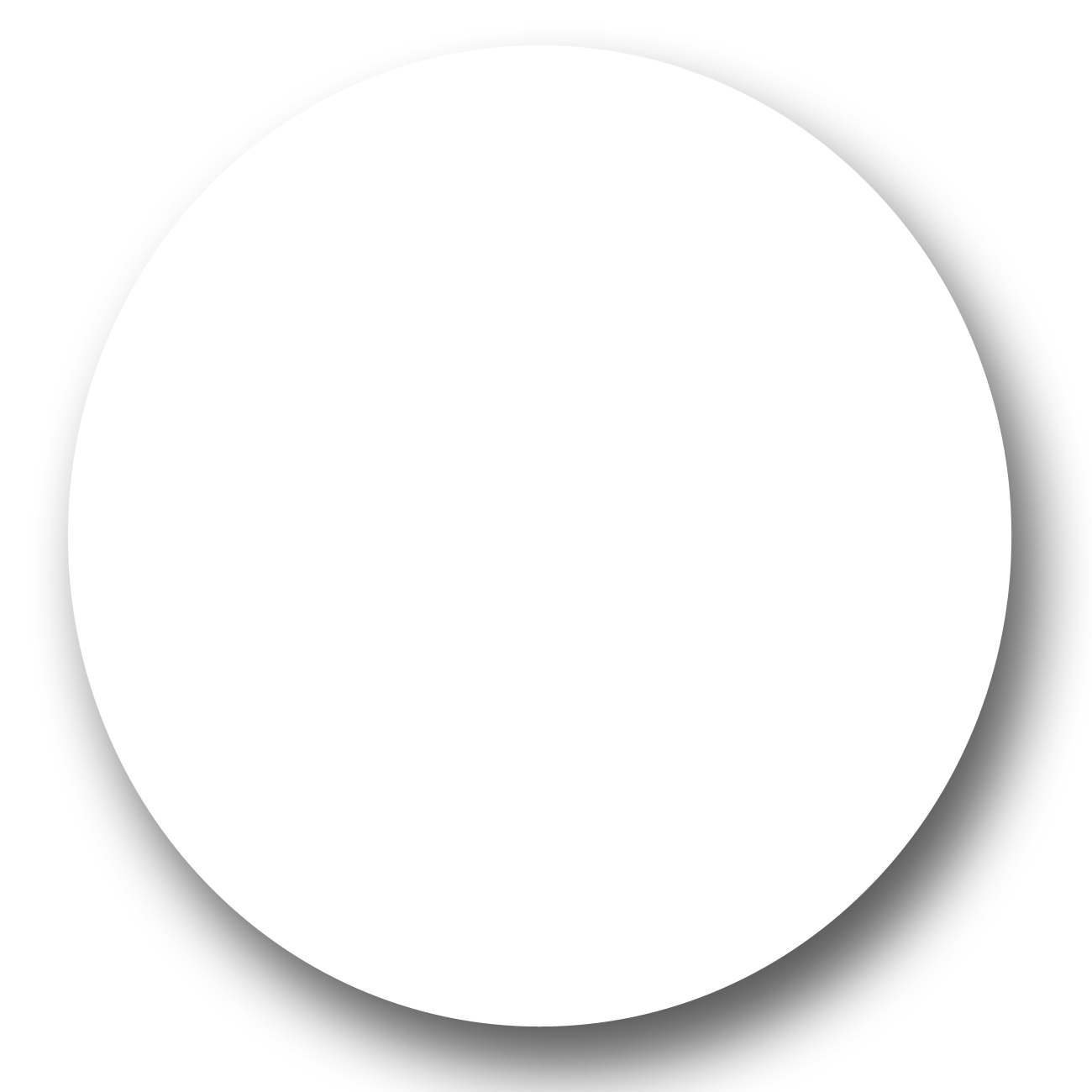 JOB COMPETITION
>>>>>>
2021
>>>>
内部竞聘报告
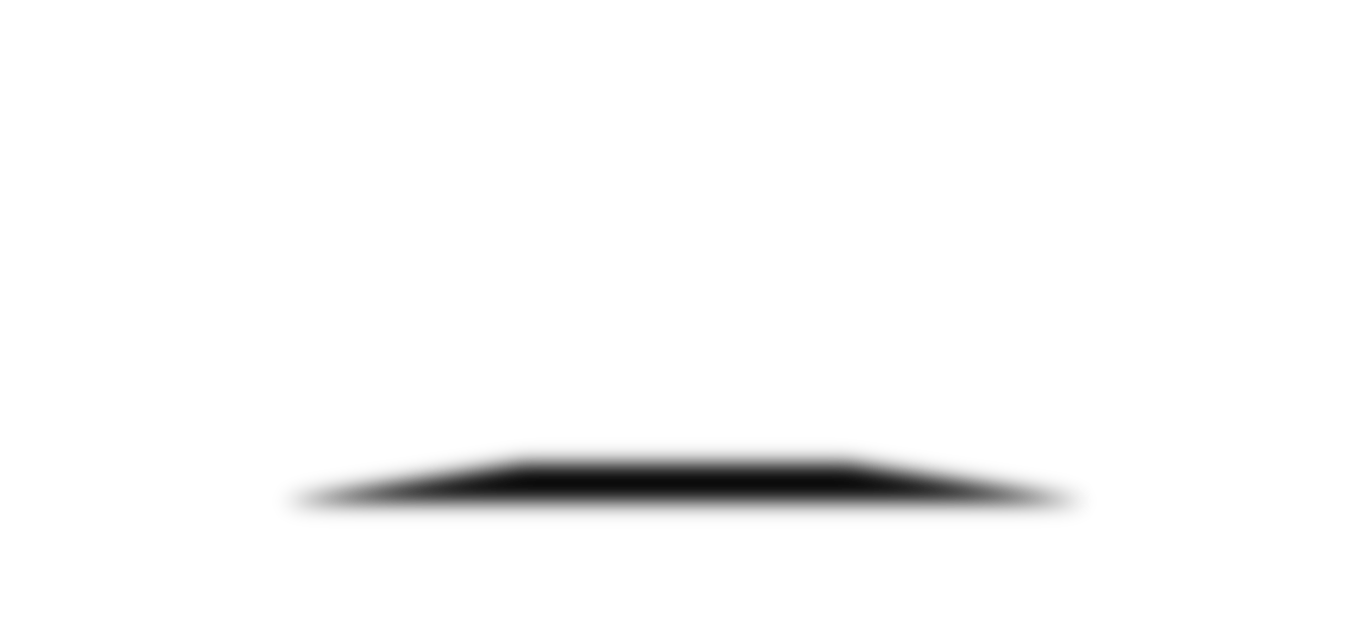 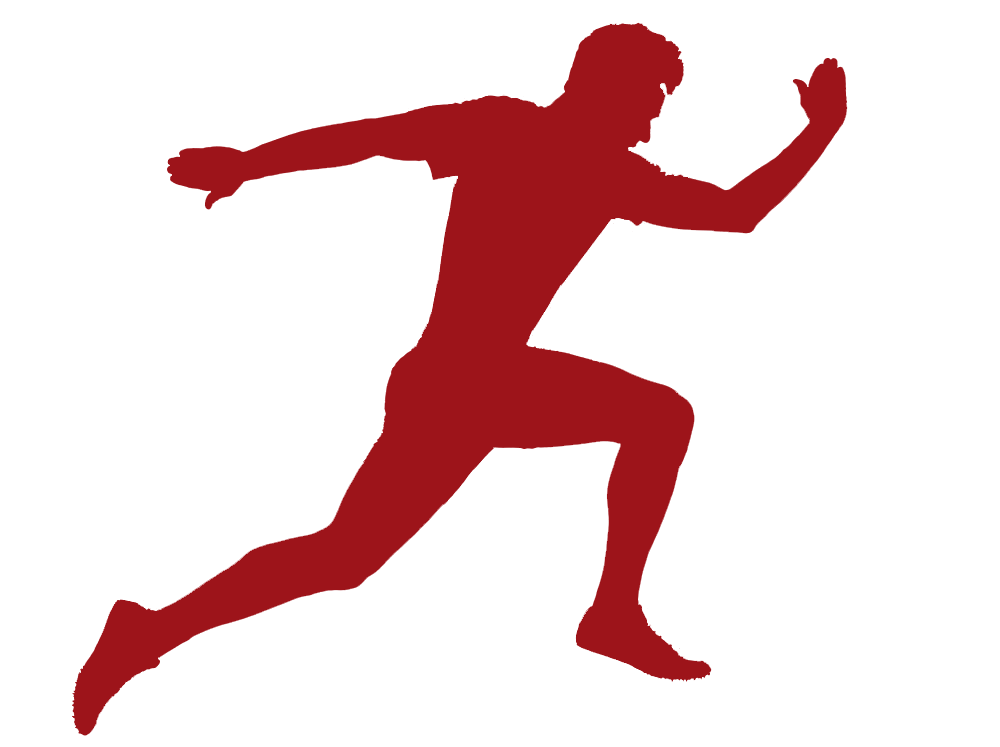 岗位经历|工作成效|履职能力|规划展望
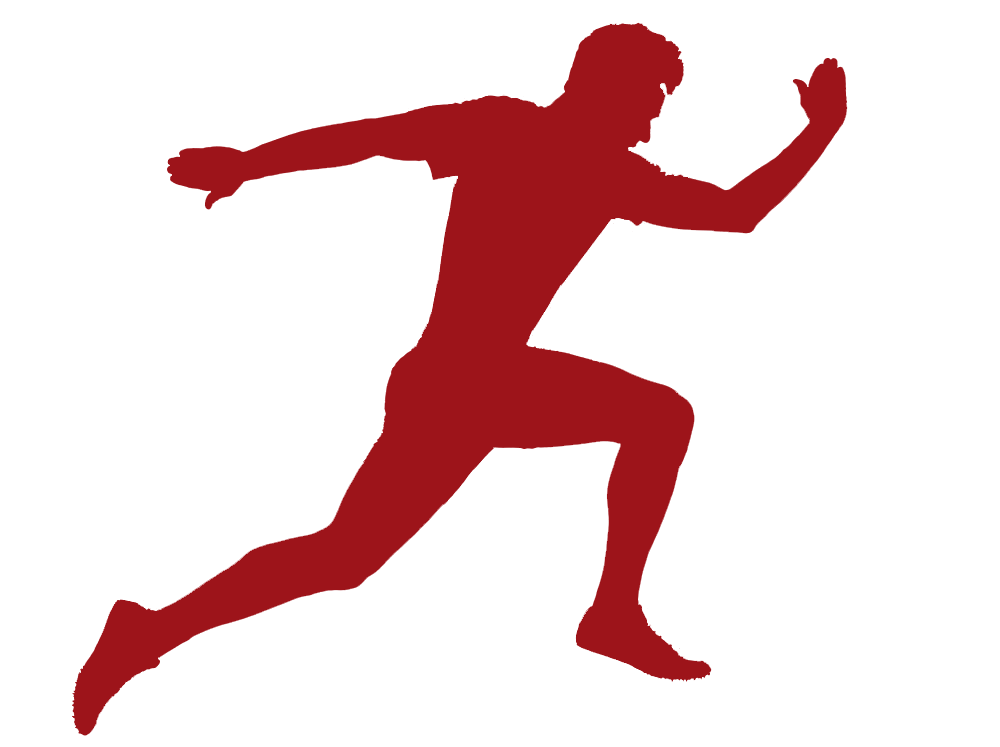 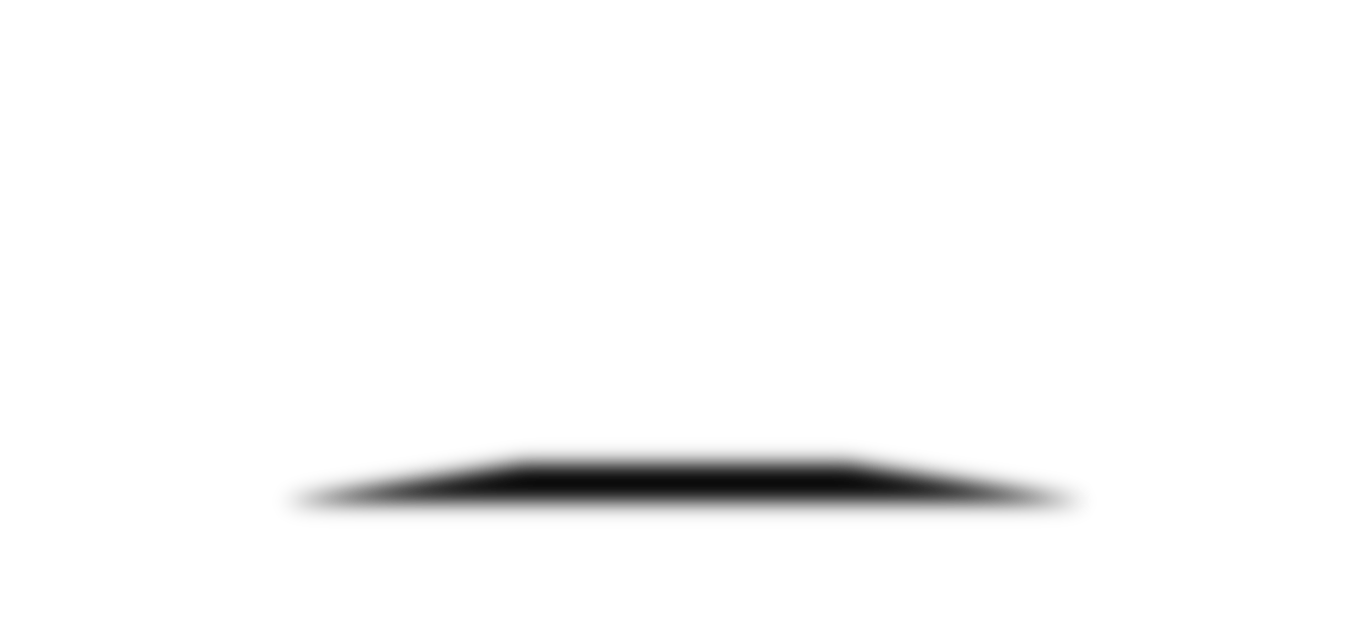 汇报人：PPT汇
自我介绍   
过往业绩   
岗位认知  
工作计划
目
录
01
02
03
04
PART  01
自我介绍
JOB COMPETITION
点击添加主要文字内容点击添加主要文字内容点击添加主要文字
输入标题
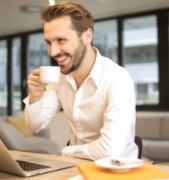 点击添加主要文字内容点击添加主要文字内容点击添加主要文字
输入标题
输入标题
点击添加主要文字内容点击添加主要文字内容点击添加主要文字
输入标题
点击添加主要文字内容点击添加主要文字内容点击添加主要文字
点击添加文本
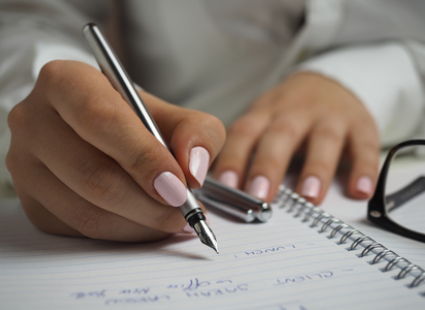 01
04
输入标题
点击添加主要文字内容点击添加
输入标题
点击添加主要文字内容点击添加主要文字内容点击添加主要文字
02
输入标题
点击添加主要文字内容点击添加
05
输入标题
点击添加主要文字内容点击添加主要文字内容点击添加主要文字
03
输入标题
点击添加主要文字内容点击添加
输入标题
点击添加主要文字内容点击添加主要文字内容点击添加主要文字
输入标题
点击添加主要文字内容点击添加主要文字内容点击添加主要文字
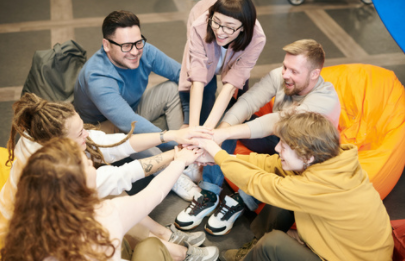 输入标题
点击添加主要文字内容点击添加主要文字内容点击添加主要文字
输入标题
点击添加主要文字内容点击添加主要文字内容点击添加主要文字
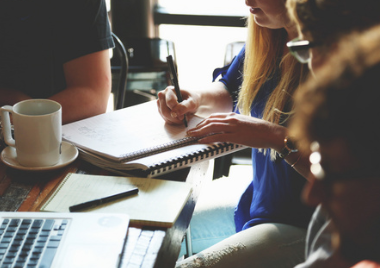 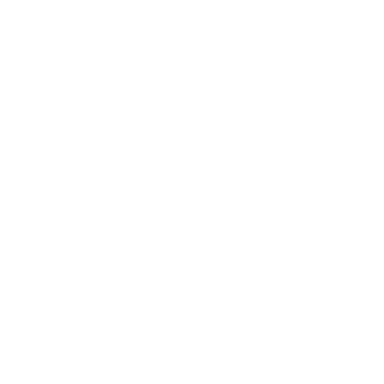 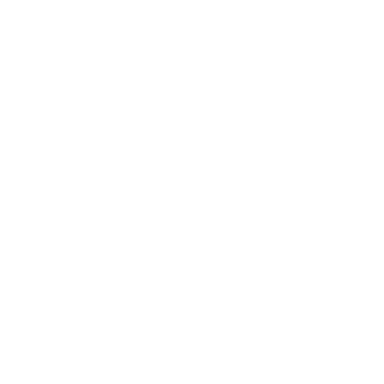 输入标题
点击添加主要文字内容点击添加主要文字内容点击添加主要文字
输入标题
点击添加主要文字内容点击添加主要文字内容点击添加主要文字
PART  02
过往业绩
JOB COMPETITION
01 输入标题
点击添加主要文字内容点击添加主要文字内容
在此添加标题
标题01
标题02
02 输入标题
点击添加主要文字内容点击添加主要文字内容
标题03
80%
标题04
70%
03 输入标题
点击添加主要文字内容点击添加主要文字内容
50%
85%
04 输入标题
点击添加主要文字内容点击添加主要文字内容
输入标题
点击添加主要文字内容点击添加主要文字内容点击添加主要文字点击添加主要文字内容点击添加主要文字内容点击添加主要文字
输入标题
点击添加主要文字内容点击添加主要文字内容点击添加主要文字
输入标题
点击添加主要文字内容点击添加主要文字内容点击添加主要文字
输入标题
点击添加主要文字内容点击添加主要文字内容点击添加主要文字
15%
45%
67%
输入标题
点击添加主要文字内容点击添加主要文字内容点击添加主要文字
输入标题
点击添加主要文字内容点击添加主要文字内容点击添加主要文字
输入标题
点击添加主要文字内容点击添加主要文字内容点击添加主要文字
输入主要标题
PART  03
岗位认知
JOB COMPETITION
输入标题
输入标题
输入标题
您的内容打在这里，或者通过复制您的文本后，在此框中选择粘贴，并选择只保留文字。您的内容打在这里，或者通过复制
您的内容打在这里，或者通过复制您的文本后，在此框中选择粘贴，并选择只保留文字。您的内容打在这里，或者通过复制
您的内容打在这里，或者通过复制您的文本后，在此框中选择粘贴，并选择只保留文字。您的内容打在这里，或者通过复制
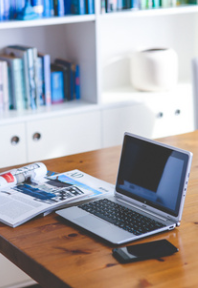 输入标题
点击添加主要文字内容点击添加主要文字内容点击添加主要文字
01
02
03
输入标题
点击添加主要文字内容点击添加主要文字内容点击添加主要文字
输入标题
点击添加主要文字内容点击添加主要文字内容点击添加主要文字
输入标题
点击添加主要文字内容点击添加主要文字内容点击添加主要文字
输入标题
点击添加主要文字内容点击添加主要文字内容点击添加主要文字
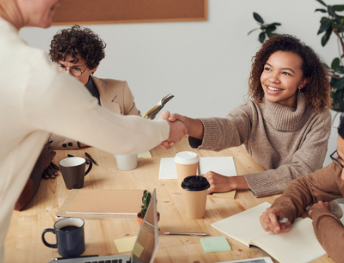 01
03
输入标题
点击添加主要文字内容点击添加主要文字内容点击添加主要文字
输入标题
点击添加主要文字内容点击添加主要文字内容点击添加主要文字
04
02
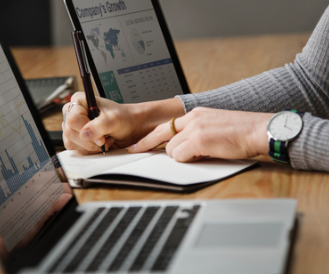 01
此处输入标题
点击添加主要文字内容点击添加主要文字内容点击添加主要文字
此处输入标题
点击添加主要文字内容点击添加主要文字内容点击添加主要文字
此处输入标题
点击添加主要文字内容点击添加主要文字内容点击添加主要文字
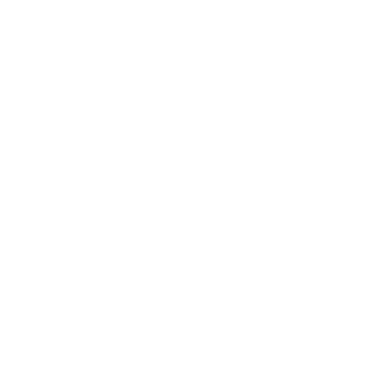 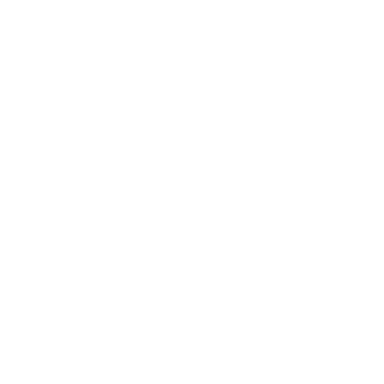 PART  04
工作计划
JOB COMPETITION
25%
55%
73%
35%
输入标题
输入标题
输入标题
输入标题
您的内容打在这里，或者通过复制您的文本后，在此框中选择粘贴，并选择只保留文字。您的内容打在这里，或者通过复制
您的内容打在这里，或者通过复制您的文本后，在此框中选择粘贴，并选择只保留文字。您的内容打在这里，或者通过复制
您的内容打在这里，或者通过复制您的文本后，在此框中选择粘贴，并选择只保留文字。您的内容打在这里，或者通过复制
您的内容打在这里，或者通过复制您的文本后，在此框中选择粘贴，并选择只保留文字。您的内容打在这里，或者通过复制
此处输入标题
点击添加主要文字内容点击添加主要文字内容点击添加主要文字
此处输入标题
点击添加主要文字内容点击添加主要文字内容点击添加主要文字
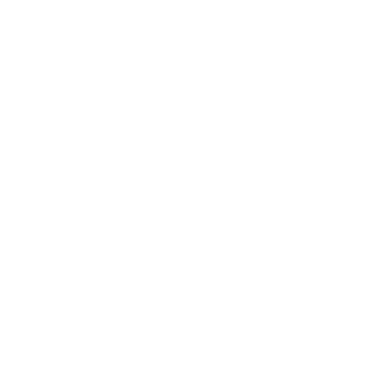 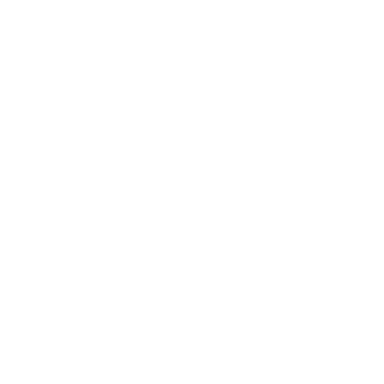 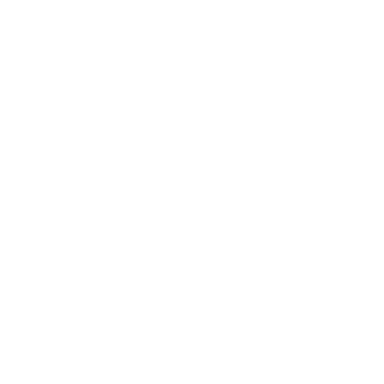 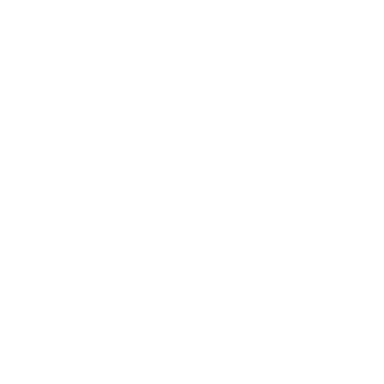 此处输入标题
点击添加主要文字内容点击添加主要文字内容点击添加主要文字
此处输入标题
点击添加主要文字内容点击添加主要文字内容点击添加主要文字
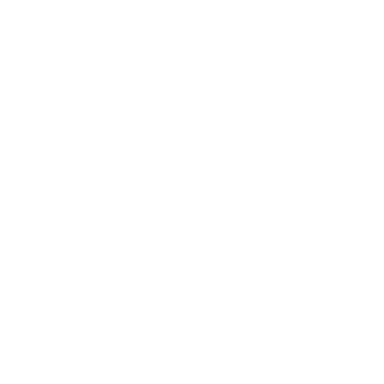 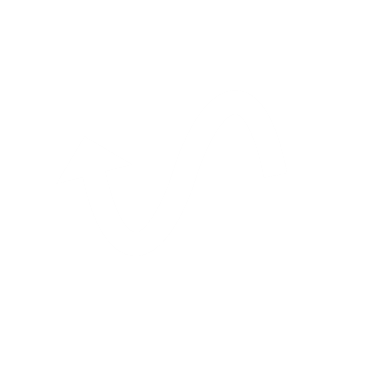 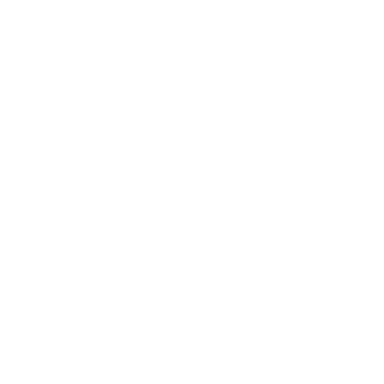 输入标题
输入标题
输入标题
您的内容打在这里，或者通过复制您的文本后，在此框中选择粘贴，并选择只保留文字。您的内容打在这里，或者通过复制
您的内容打在这里，或者通过复制您的文本后，在此框中选择粘贴，并选择只保留文字。您的内容打在这里，或者通过复制
您的内容打在这里，或者通过复制您的文本后，在此框中选择粘贴，并选择只保留文字。您的内容打在这里，或者通过复制
您的内容打在这里，或者通过复制您的文本后，在此框中选择粘贴，并选择只保留文字。
您的内容打在这里，或者通过复制您的文本后，在此框中选择粘贴，并选择只保留文字。
输入标题
输入标题
输入标题
输入标题
您的内容打在这里，或者通过复制您的文本后，在此框中选择粘贴，并选择只保留文字。
您的内容打在这里，或者通过复制您的文本后，在此框中选择粘贴，并选择只保留文字。
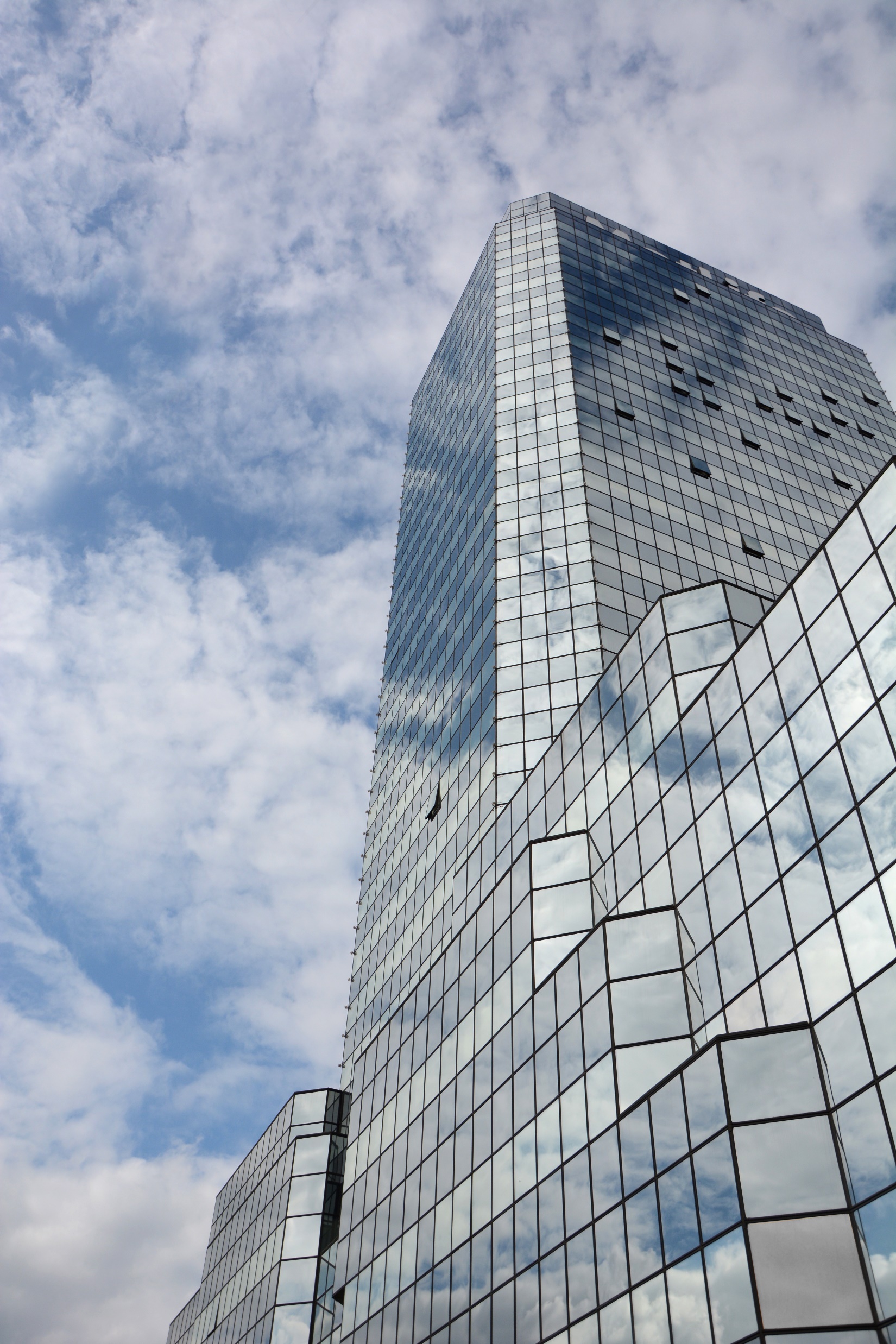 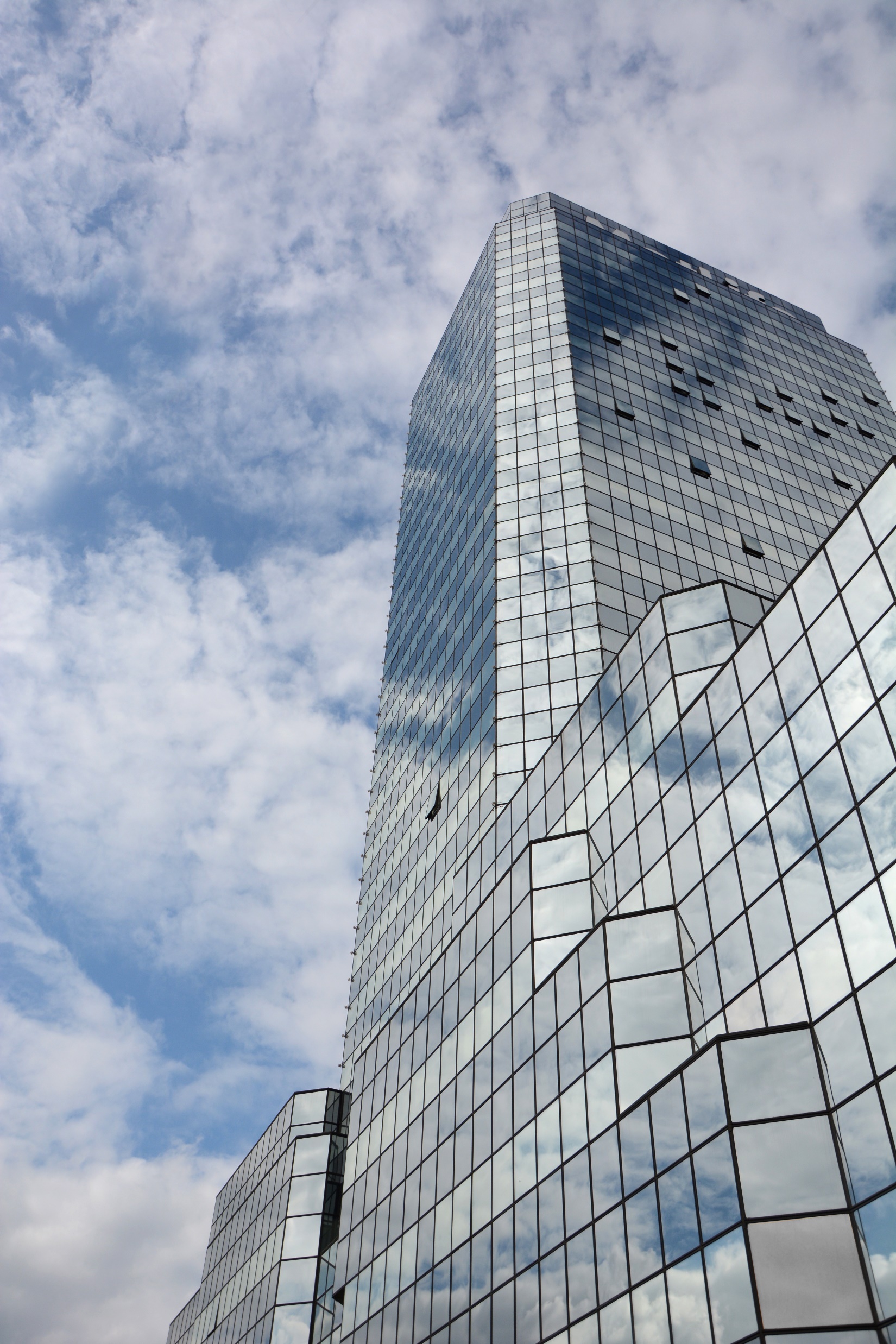 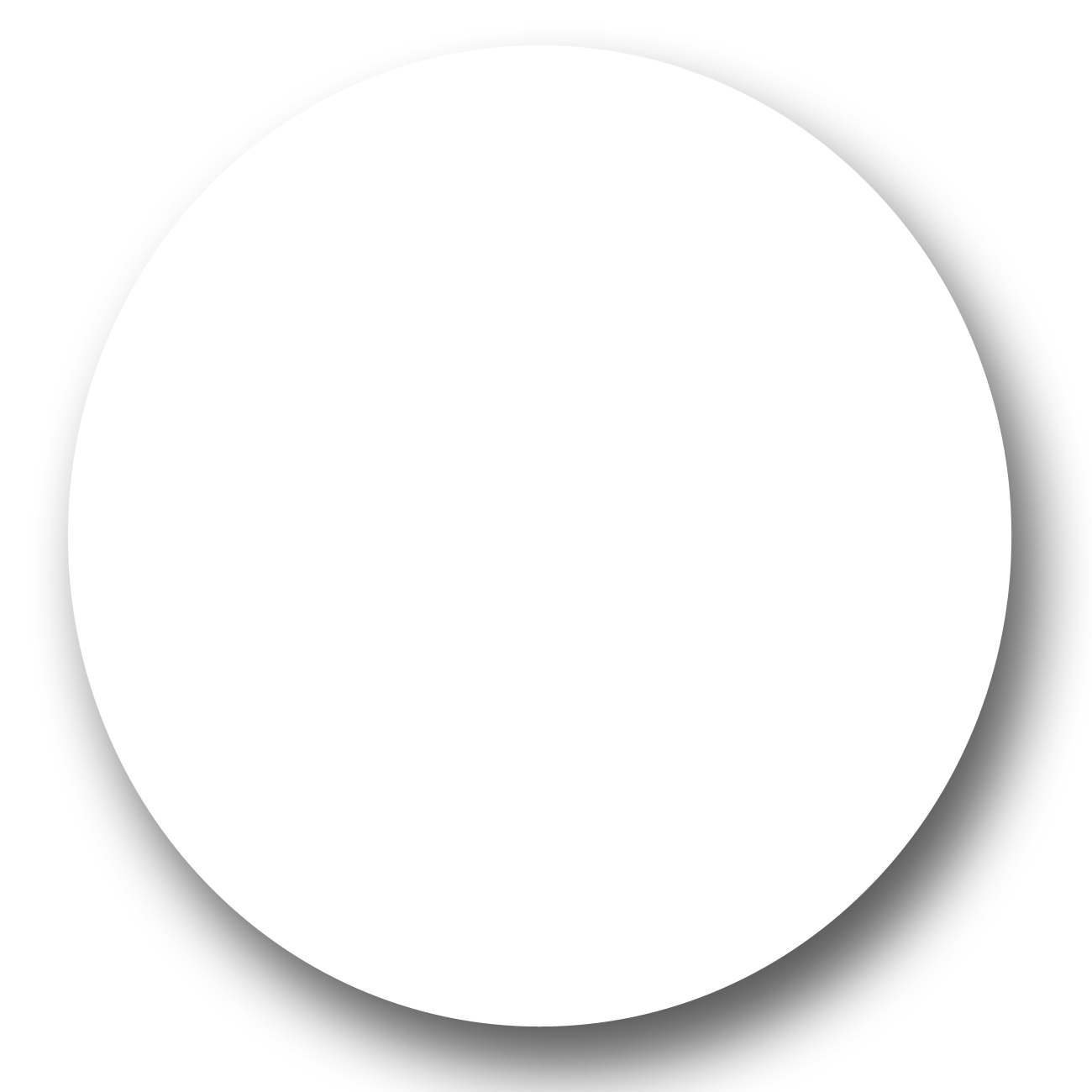 JOB COMPETITION
>>>>>>
2021
>>>>
非常感谢观看
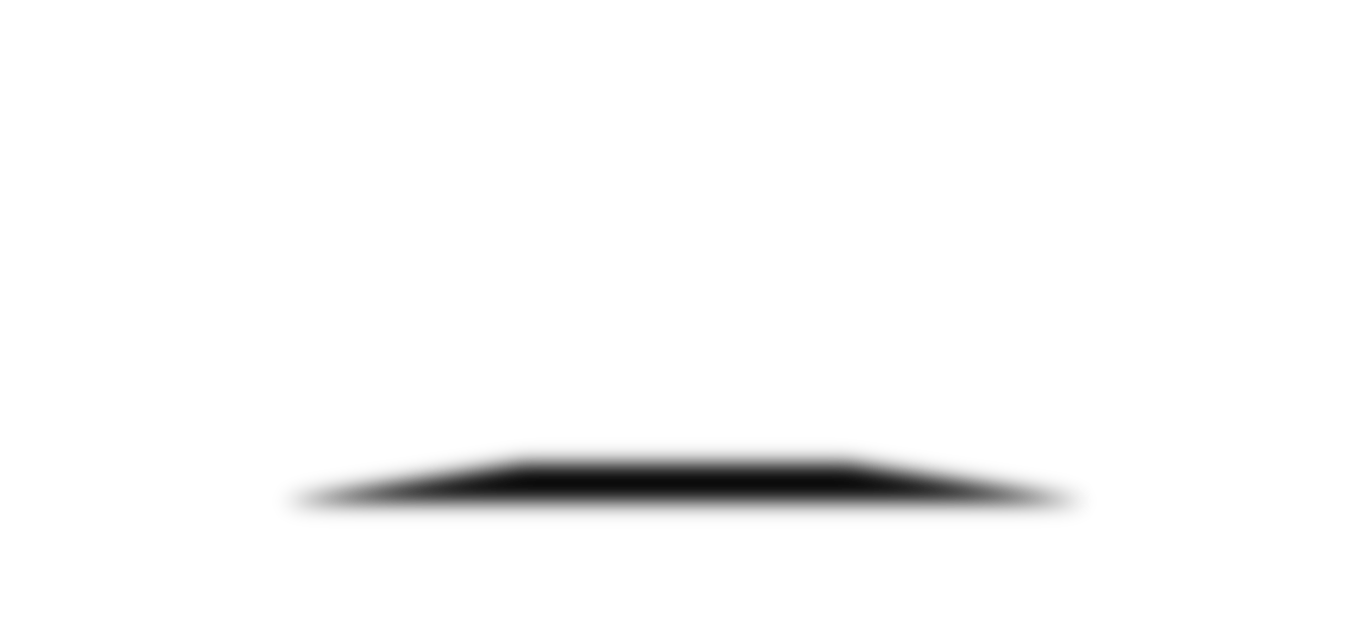 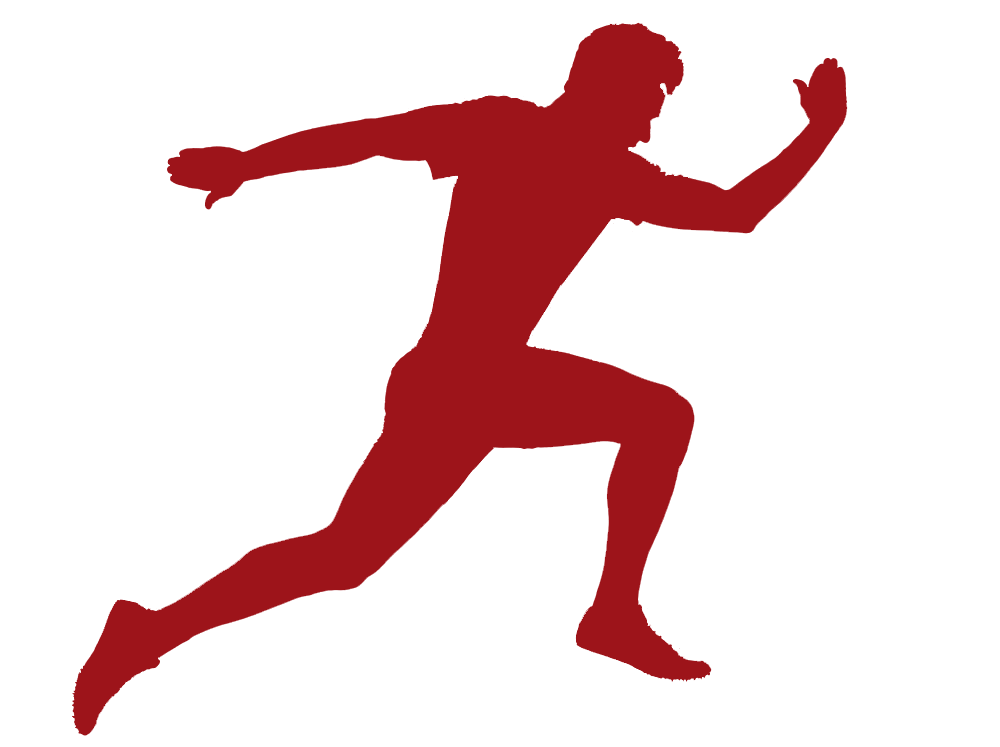 岗位经历|工作成效|履职能力|规划展望
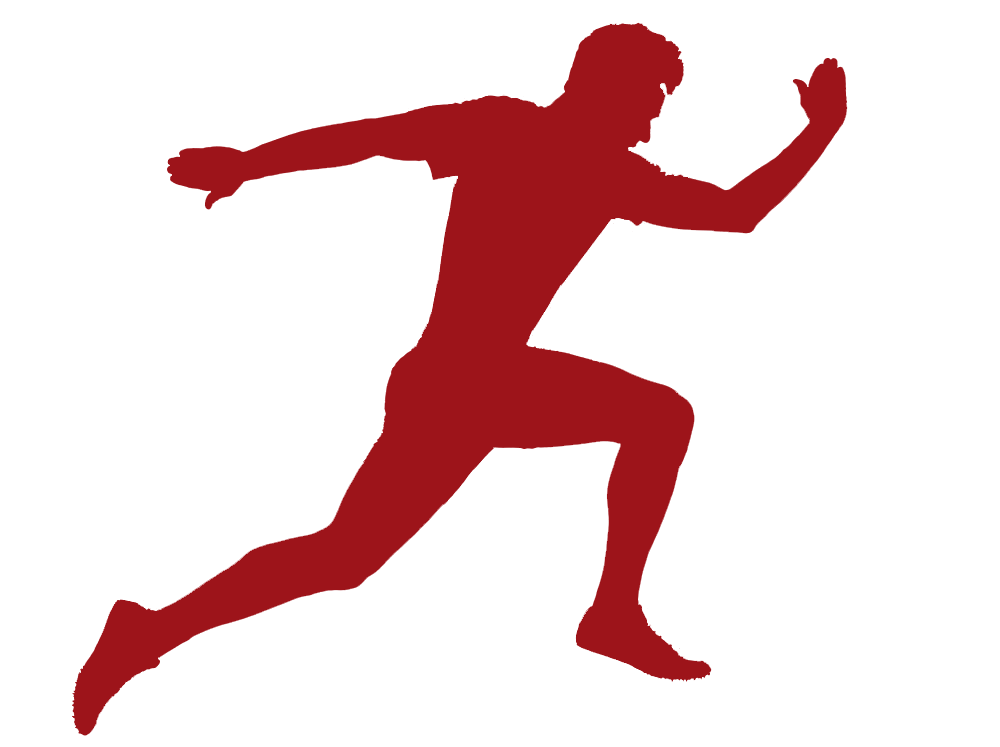 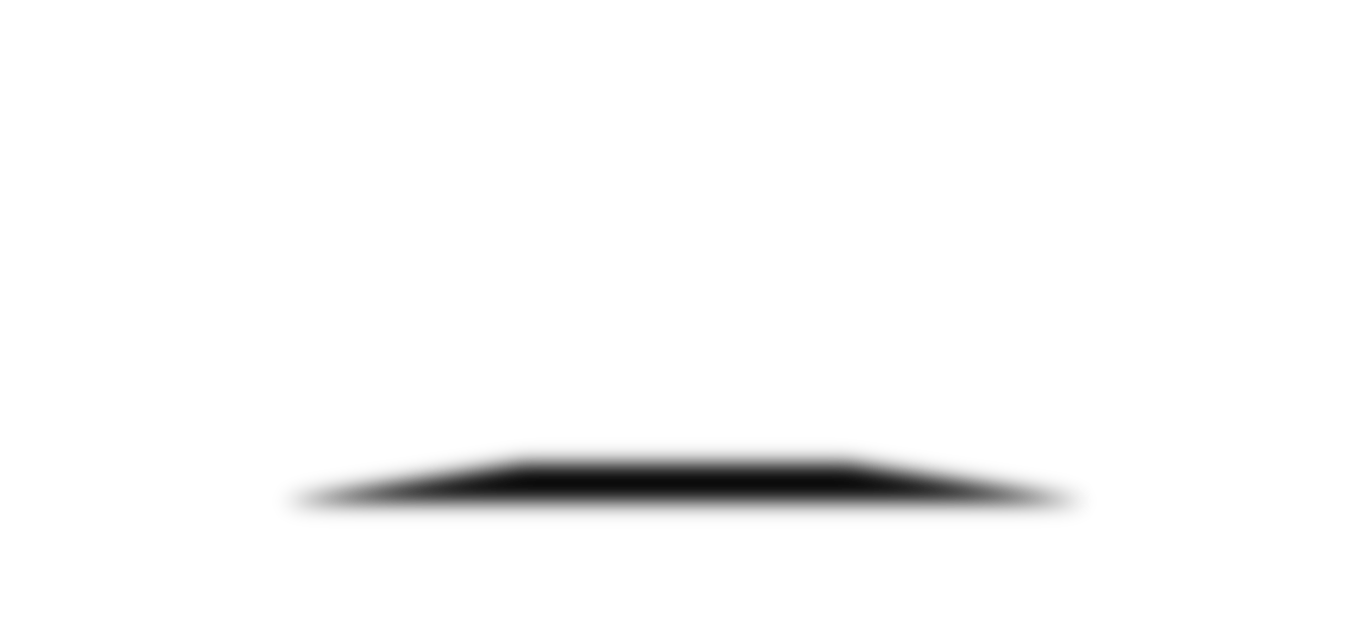 汇报人：PPT汇
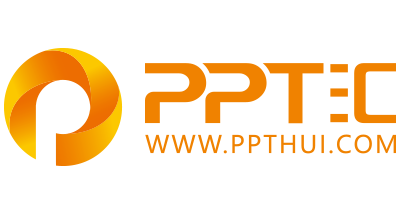 上万精品PPT模板全部免费下载
PPT汇    www.ppthui.com
PPT模板下载：www.ppthui.com/muban/            行业PPT模板：www.ppthui.com/hangye/
工作PPT模板：www.ppthui.com/gongzuo/         节日PPT模板：www.ppthui.com/jieri/
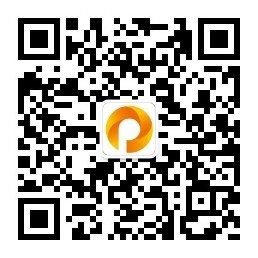 扫描关注公众号“PPT汇”收藏网站防止遗忘/免费获取更多精选PPT模板下载资源
[Speaker Notes: 模板来自于 https://www.ppthui.com    【PPT汇】]
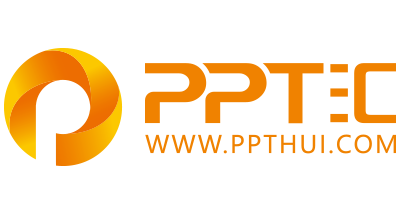 10000+套精品PPT模板全部免费下载
www.ppthui.com
PPT汇

PPT模板下载：www.ppthui.com/muban/            行业PPT模板：www.ppthui.com/hangye/
工作PPT模板：www.ppthui.com/gongzuo/         节日PPT模板：www.ppthui.com/jieri/
党政军事PPT：www.ppthui.com/dangzheng/     教育说课课件：www.ppthui.com/jiaoyu/
PPT模板：简洁模板丨商务模板丨自然风景丨时尚模板丨古典模板丨浪漫爱情丨卡通动漫丨艺术设计丨主题班会丨背景图片

行业PPT：党政军事丨科技模板丨工业机械丨医学医疗丨旅游旅行丨金融理财丨餐饮美食丨教育培训丨教学说课丨营销销售

工作PPT：工作汇报丨毕业答辩丨工作培训丨述职报告丨分析报告丨个人简历丨公司简介丨商业金融丨工作总结丨团队管理

More+
[Speaker Notes: 模板来自于 https://www.ppthui.com    【PPT汇】]